Валютный курс
Валютный курс
Валютный курс представляет собой цену денежной единицы данной страны, выраженную в денежных единицах другой страны; соотношение между денежными единицами разных стран, определенное их покупательской способностью. Как любая рыночная цена валютный курс формируется под воздействием спроса и предложения, уравновешивание которых на валютном рынке приводит к установлению равновесного уровня рыночного курса валюты.
виды валютных курсов
1) фиксированные – это система, предполагающая наличие зарегистрированных паритетов, лежащих в основе валютных курсов, поддерживаемых государственными валютными органами. Выделяют: реально фиксированные, опирающиеся на золотой паритет, допускающий отклонения рыночных котировок от паритета в пределах «золотых точек». Это возможно лишь при наличии золотомонетного стандарта. Договорно-фиксированные курсы, опирающиеся на согласованный эталон (одну или несколько валют, либо на сочетание валют и золота), по которому регистрируется паритет и согласованный размер пределов допустимых отклонений рыночных котировок от паритетов.
виды валютных курсов
2) гибкие – это система, при которой у валют отсутствуют официальные паритеты. Подразделяются на: плавающие курсы, изменяющиеся в зависимости от спроса и предложения на рынке (свободно колеблющиеся курсы); колеблющиеся курсы, изменяющиеся в зависимости от спроса и предложения на рынке, но корректируемые валютными интервенциями центральных банков (намеренной купле-продажей иностранной валюты центральными банками) в целях сглаживания временных резких колебаний.
На формирование валютного курса влияют:
•покупательная способность денежных единиц и темп инфляции;
•состояние платежного баланса;
•разница процентных ставок в разных странах;
•степень доверия к валюте на мировых валютных рынках;
•государственное регулирование валютного курса, состоящее в проведении девальвации – снижении курса или ревальвации – повышении курса
Котировка, ЕЁ методы
Котировка - Определение курса валют.

Существует два метода котировки валют – прямая и косвенная. Наиболее распространенная прямая котировка, при которой курс единицы иностранной валюты выражается в национальной валюте. При косвенной котировке за единицу принята национальная валюта, курс которой выражается в определенном количестве иностранных денежных единиц. В условиях обратимости валют их котировка производится банками. При валютных ограничениях курсы устанавливаются правительственными органами.
Валютный режим
Совокупность форм и методов установления валютного курса называют валютным режимом.
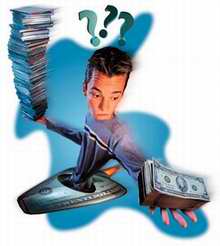 Для чего необходим валютный курс?
Валютный курс необходим для сравнения цен мировых, региональных и национальных рынков, а также стоимостных показателей разных стран, выраженных в различных денежных единицах.
Монетный паритет
Монетный паритет – это отношение весового содержания золота в денежной единице одной страны к весовому содержанию его в денежной единице другой страны. Так как при золотом обращении номинальная и реальная стоимость денежной единицы всегда совпадали, валютный паритет носил устойчивый и стабильный характер. Валютный курс колеблется вокруг стабильного паритета в зависимости от спроса и предложения, т.е. в зависимости от состояния платежного баланса, который непосредственно и определяет спрос и предложение на валюту. Однако в условиях золотого обращения (благодаря свободной пересылке золота через границы государств) колебания валютного курса вокруг паритета были очень незначительными, имели определенные пределы, и валютный курс так, как и валютный паритет, был устойчивым.
Основа современного валютного курса
Основу современного валютного курса как цены денежной единицы в иностранных платежных средствах образует не какая-то ценность, а целый комплекс курсообразующих факторов, проявляющих себя через спрос и предложение данной валюты на рынке.
Основа современного валютного курса
Внутренняя стоимость кредитных денег, в отличие от золотых, не совпадает с их номинальной стоимостью, т.е. можно говорить о том, что они обладают лишь представительной стоимостью, которая и определяет их меновую стоимость или покупательскую способность. Эта способность валюты по отношению к товарам на внутреннем рынке в условиях бумажно-денежного обращения является основой обмена валют. Следовательно, стоимостной основой валютного курса при бумажно-кредитном обращении является паритет покупательской силы. Ввиду того, что кредитные деньги подвержены обесцениванию, их покупательская способность постоянно снижается.
Основа современного валютного курса
Сама основа валютного курса в условиях бумажно-денежного обращения  становится неустойчивой, постоянно колеблется, но в то же время сохраняет зависимость валютного курса от состояния платежного баланса. В условиях бумажно-денежного обращения свободное движение золота внутри страны и между странами отсутствует и участники международного оборота лишены возможности выбора средств для погашения долга перед заграницей, они могут платить только и иностранной валютой, что снижает пределы колебания валютного курса вокруг паритета.
Последствия колебания валютных курсов
Колебания валютных курсов, их резкие отклонения от покупательской способности усиливают неустойчивость международных валютно-кредитных и экономических отношений, приводят к необоснованному перераспределению национального дохода между странами, влекут за собой выигрыш одних и потери других стран.
Особенности формирования валютного курса в Республике Беларусь
Особенности формирования валютного курса в Республике Беларусь
Этап первый. 1993–1995 гг. – свободно плавающий валютный курс. В 1993 г. Национальный Банк Республики Беларусь начал использовать режим свободно плавающего валютного курса, периодически используя валютные интервенции. Выбор такого режима был обусловлен несколькими причинами: во-первых, высокой инфляцией (1290,2 процента в 1993 г., 2321 процента в 1994 г., 809,3 процента в 1995 г.); во-вторых, нехваткой свободно конвертируемой валюты в стране; в-третьих, низкой величиной валютных резервов и отсутствием золотого запаса. 
Этап второй. 1995–1996 гг. – жестко фиксированный валютный курс. В рассматриваемый период в Беларуси была осуществлена макроэкономическая стабилизация на основе валютного курса, был использован режим жесткой фиксации валютного курса. [13, c. 59] 
Этап третий. 1996–2000 гг. – режим управляемого плавания. Был введен обменный курс белорусского рубля к иностранным валютам исходя из спроса и предложения на иностранную валюту и с учетом темпов инфляции. 
Этап четвертый. 2000–2009 гг. – скользящая фиксация. С 2000 г. На основании закона Республики Беларусь «О стабилизации белорусского рубля и установлении фиксированного соотношения между денежной базой и официальными золотовалютными резервами Республики Беларусь» введен режим скользящей или плавающей фиксацию. Вначале предполагалась привязка только к доллару США, но в конечном итоге в качестве валюты привязки был выбран российский рубль и доллар США. Такой выбор был обусловлен: долей России в структуре внешней торговли страны; необходимостью создания предпосылок для ведения с 2005 г. Единой с Россией валюты (чего так и не произошло); необходимостью достижения плавной и предсказуемой динамики обменного курса белорусского рубля; высокой долларизацией экономики.
Особенности формирования валютного курса в Республике Беларусь
Пятый этап. 2009 год – настоящее время – переход к плавающему валютному курсу. Для белорусской экономики открытого типа актуальна проблема поиска механизма управления обменным курсом. Это обусловлено необходимостью повышения эффективности макроэкономического регулирования и значимости политики обменного курса. В Программе развития банковского сектора экономики Республики Беларусь на 2006-2010 годы запланирован постепенный переход к режиму таргетирвания инфляции и повышению гибкости обменного курса. [13, c. 60] 
Официальные курсы иностранных валют устанавливаются Национальным Банком Республики Беларусь [таблица Б.1]. 
В 2009 году была проведена разовая девальвация белорусского рубля относительно доллара США и евро на 20,5 процента и, как было сказано ранее, Национальный банк Республики Беларусь перешел к использованию механизма привязки курса белорусского рубля к корзине иностранных валют. Целью одномоментной девальвации белорусского рубля являлось повышение конкурентоспособности белорусских товаров посредством снижения реального эффективного обменного курса белорусского рубля.
Спасибо за внимание!